Seed Production
Chapter 8
Seed Storage
 Dr. Daoud Abusafieh
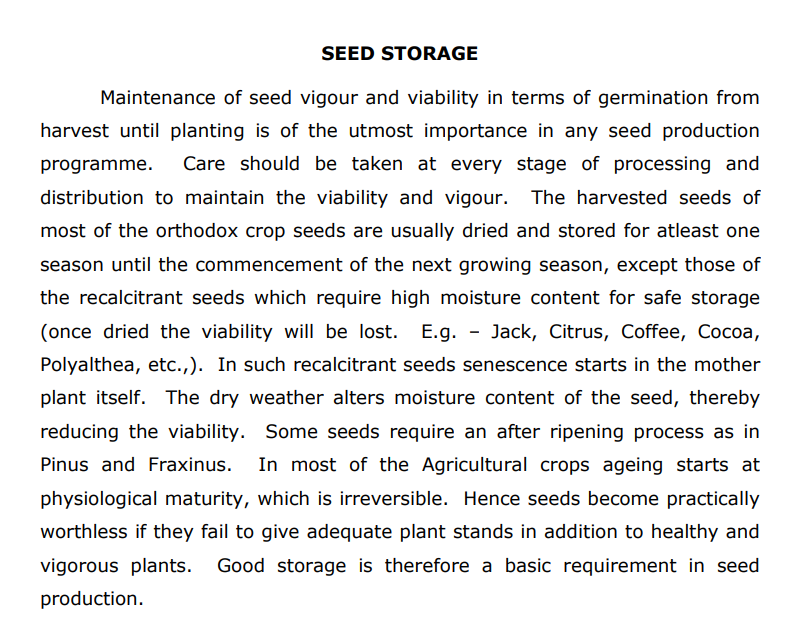 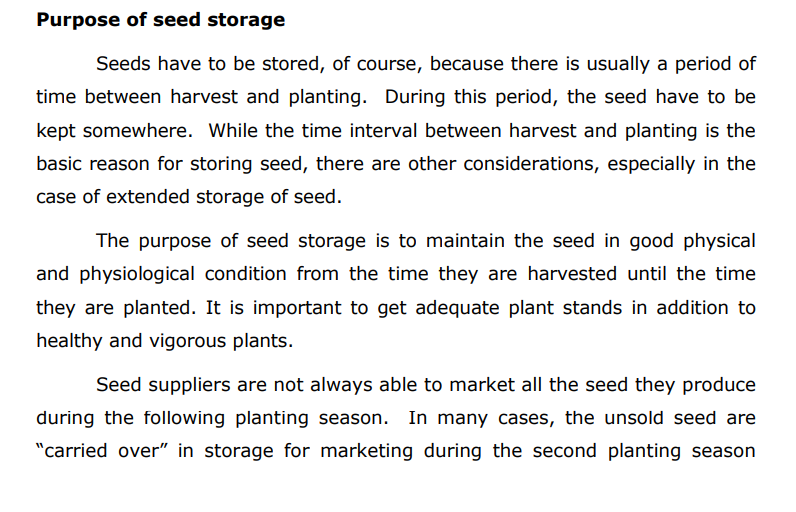 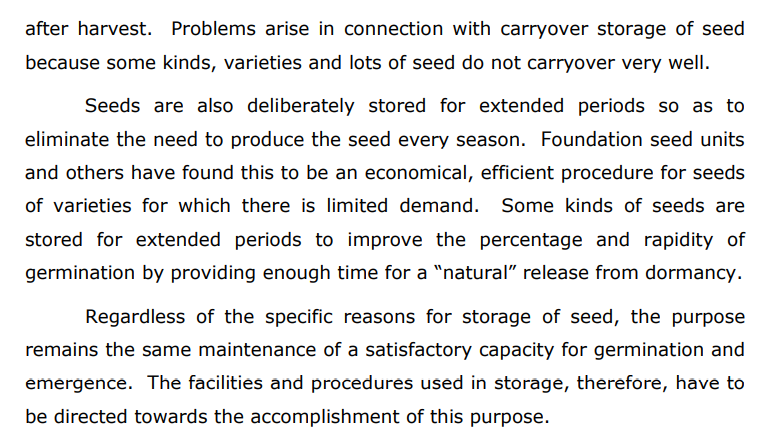 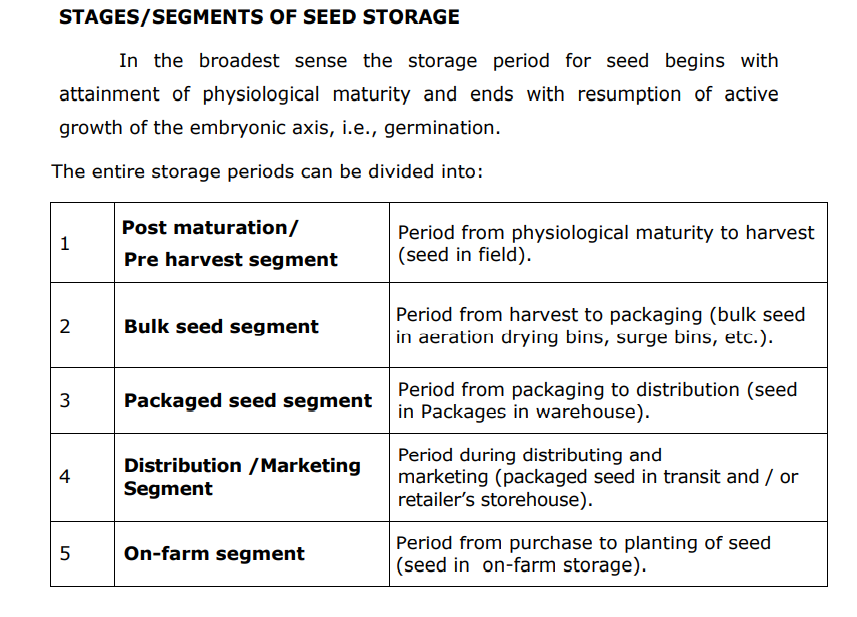 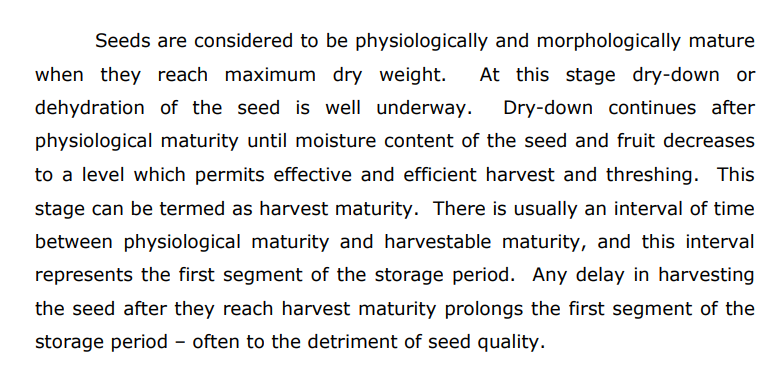 The second segment of the storage period extends from harvest to the 
beginning of conditioning. Seed in the combine, grain wagon, and bulk 
storage or drying bins are in storage and their quality is affected by the same 
factors that affect the quality of seed during the packaged seed segment of 
the storage period. 

The third segment of the storage period begins with the onset of conditioning and ends with packaging. The fourth segment of the storage period is the packaged seed phase which has already been mentioned. 
The packaged seed segment is followed by storage during distribution and marketing, and finally by storage on the farm before and during planting.

The seed quality can be considerably be affected at any of the stages or segments mentioned above unless sound principles involved in seed storage are practiced and the seeds are properly handled.
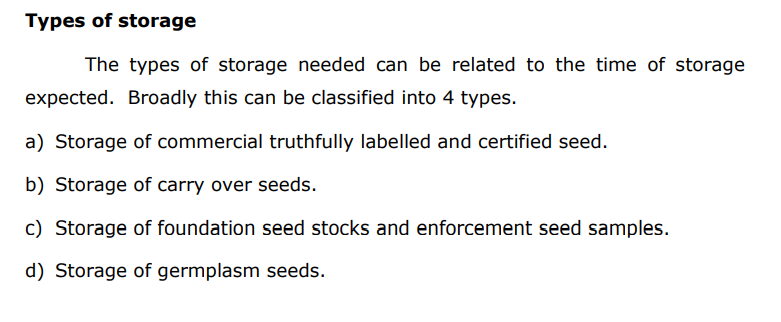 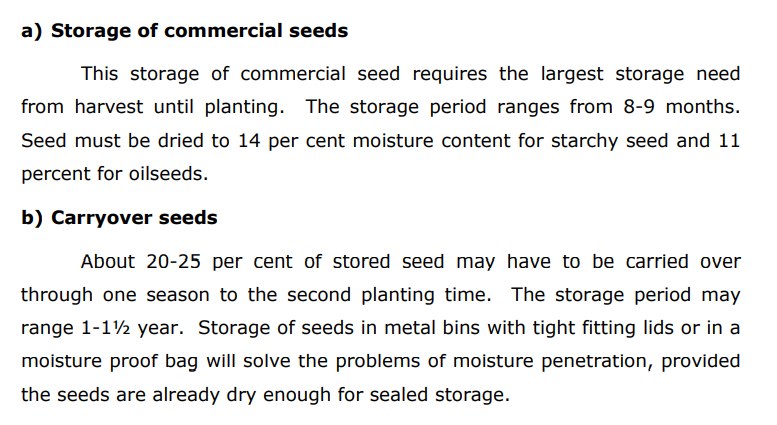 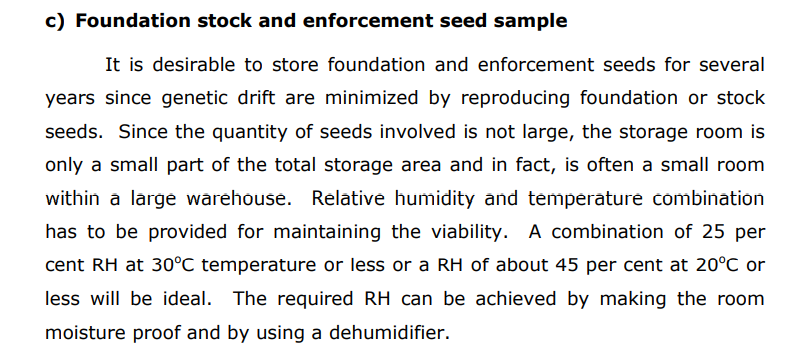 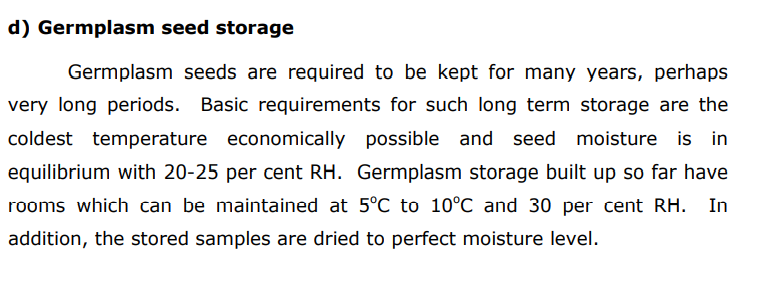 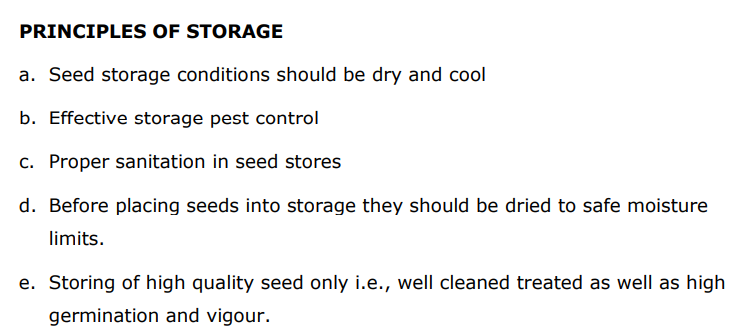 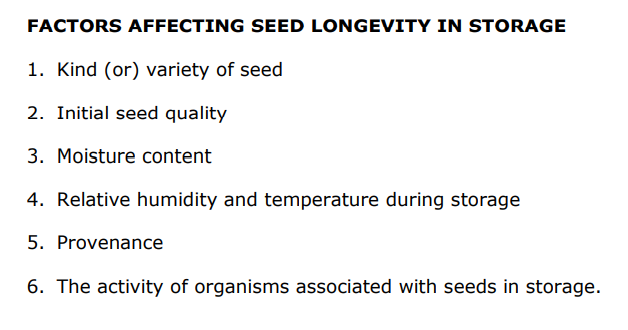 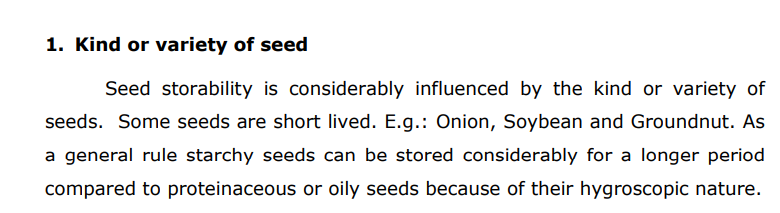 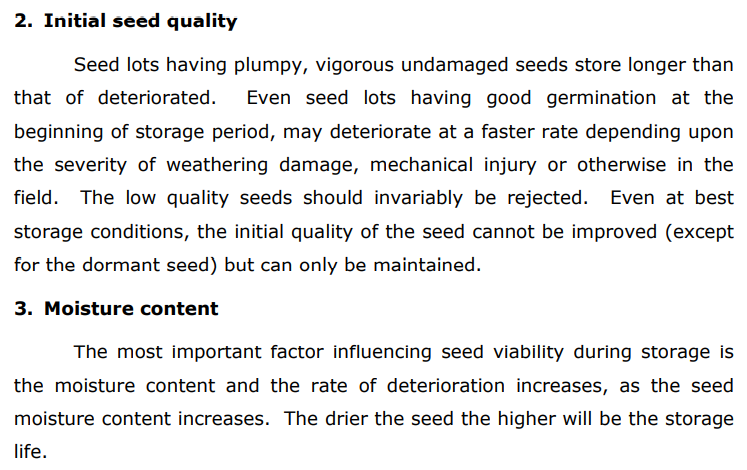 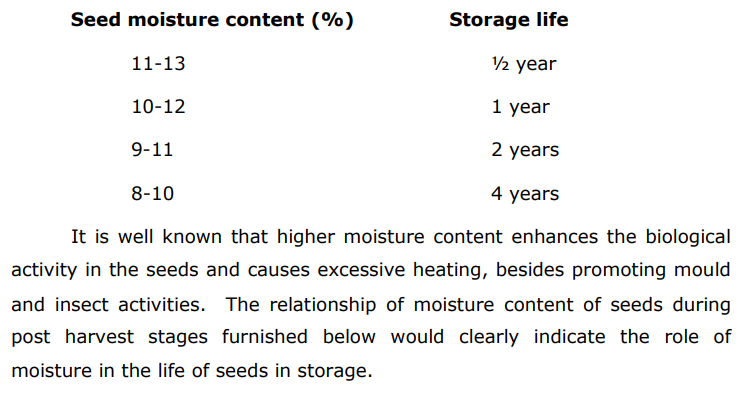 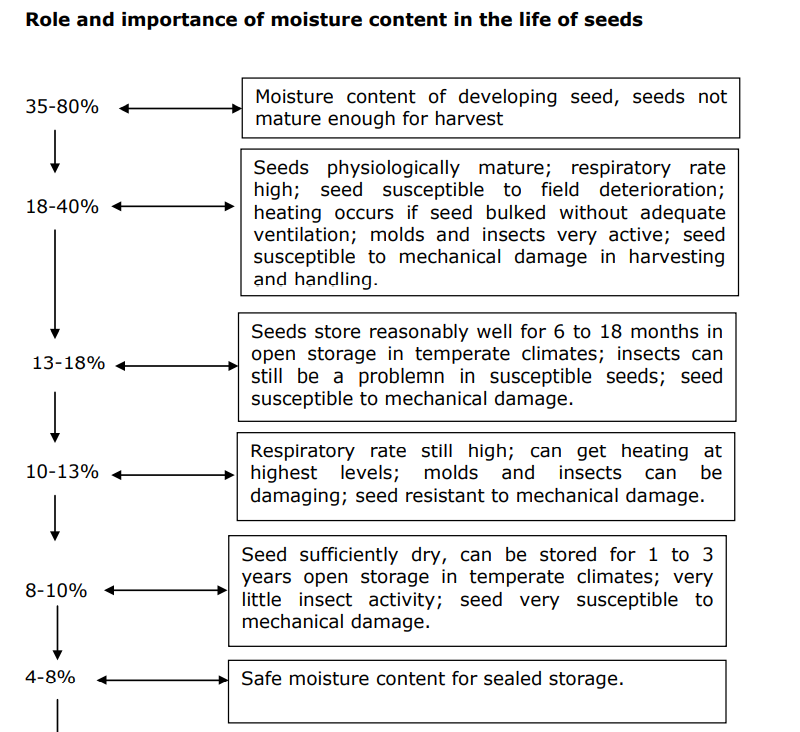 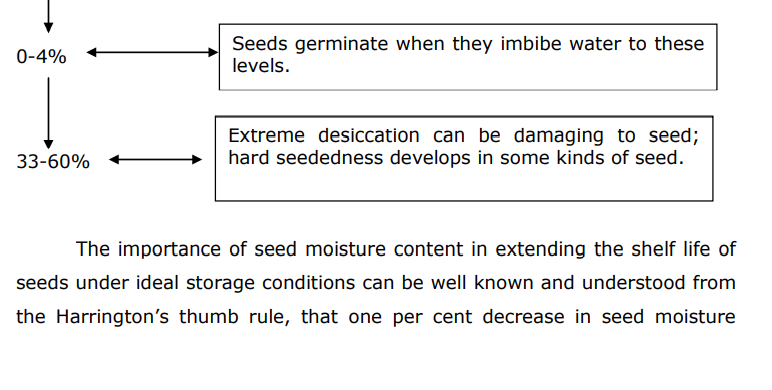 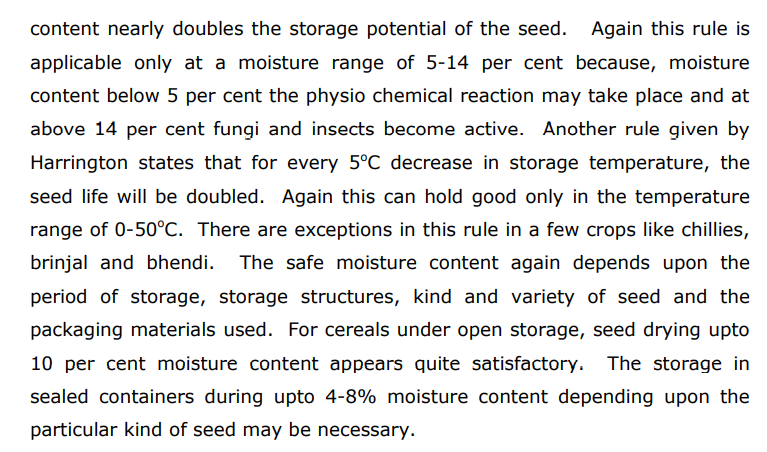 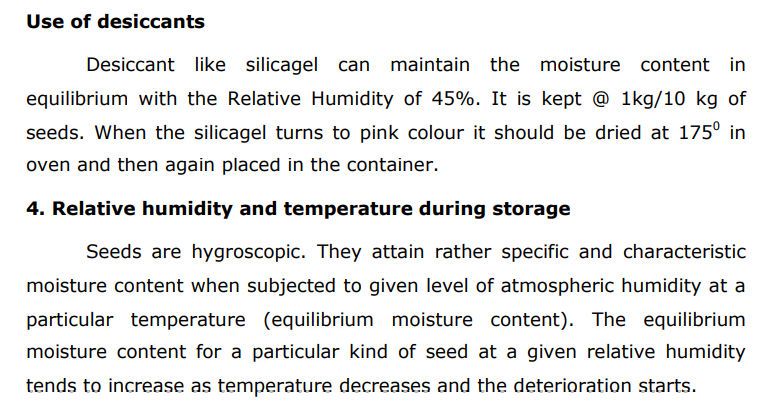 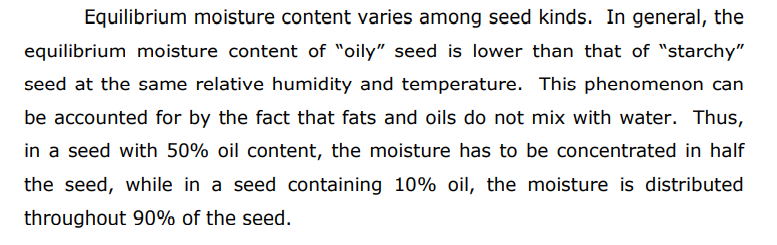 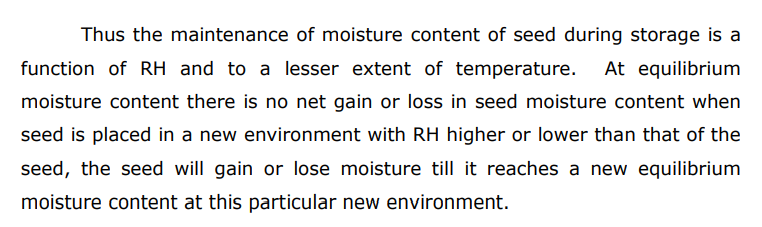 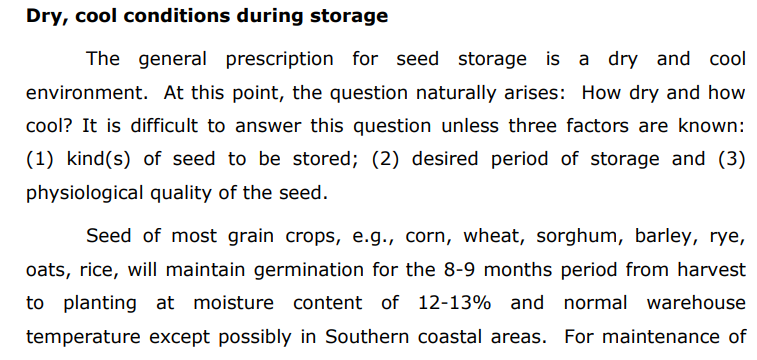 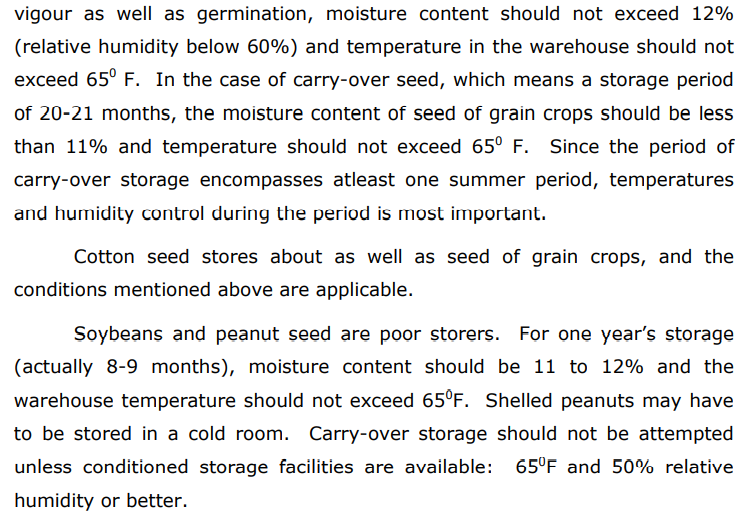 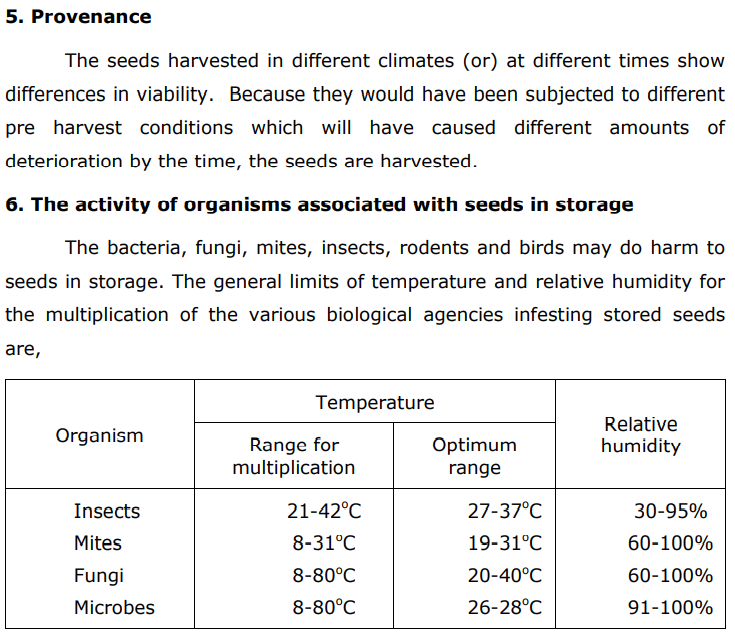 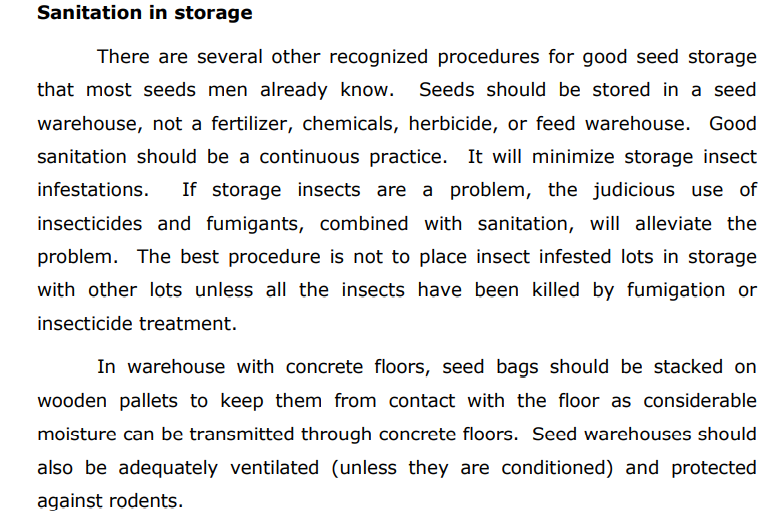 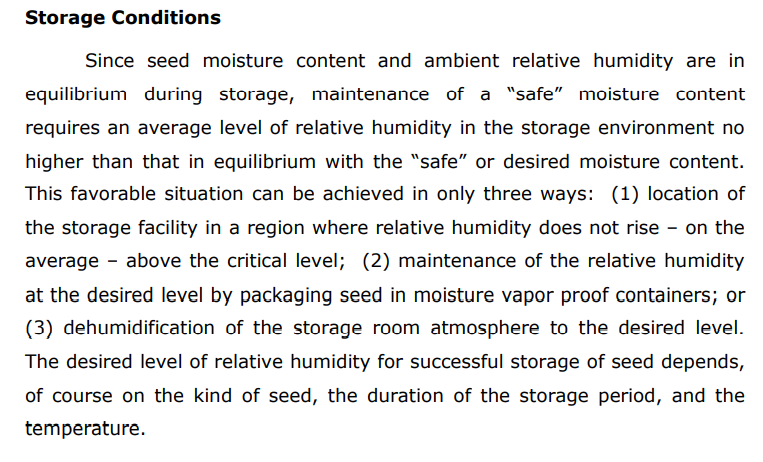 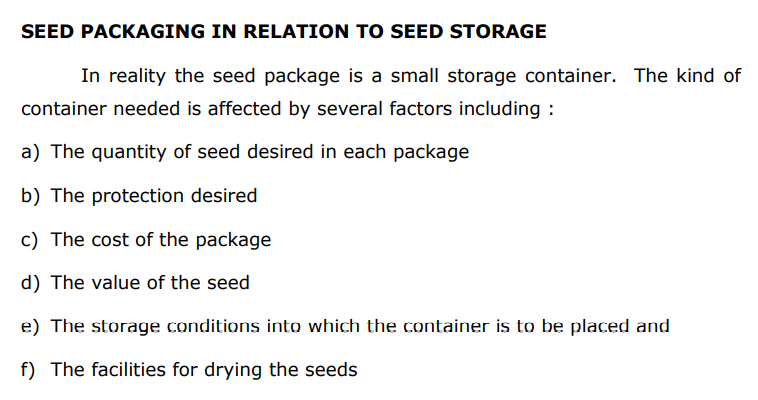 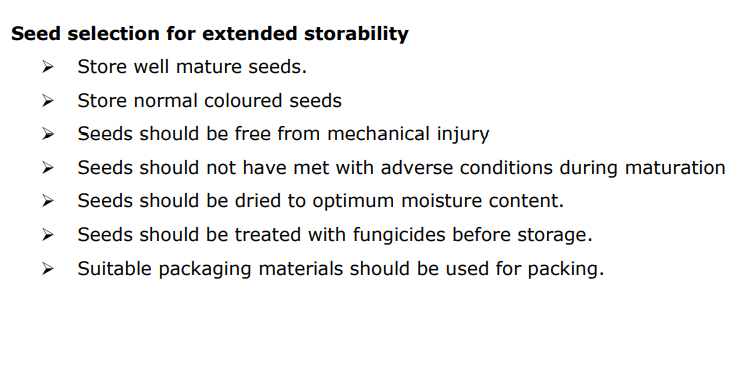